Tien jaar lezen op Deltion 2013 -2023
Erna van Koeven – Hogeschool Windesheim
Lammie Prins – Deltion College
2012 – Hoe het begon
2
Vrij lezen bij Entree (2013)
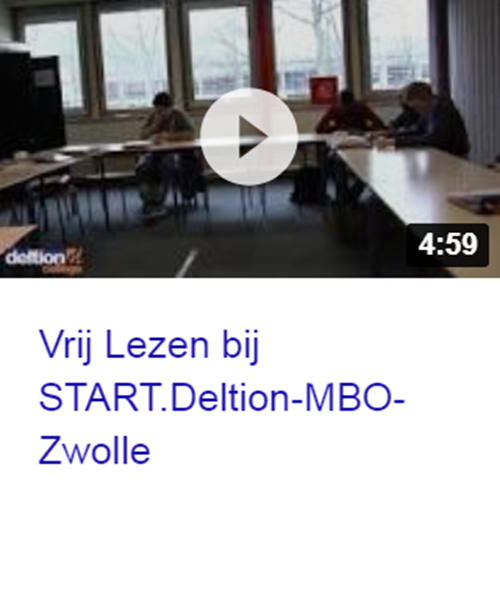 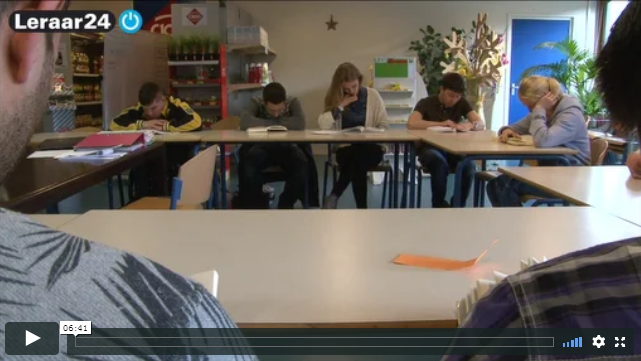 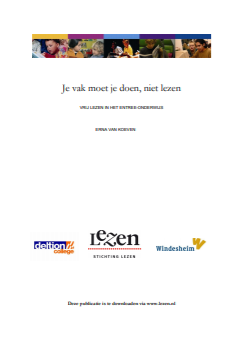 3
Visie
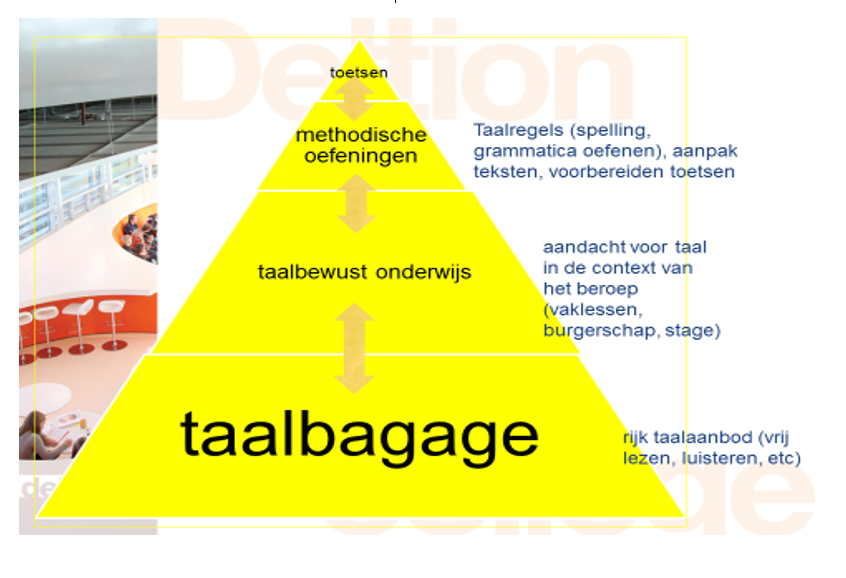 4
Levensverhalenboeken
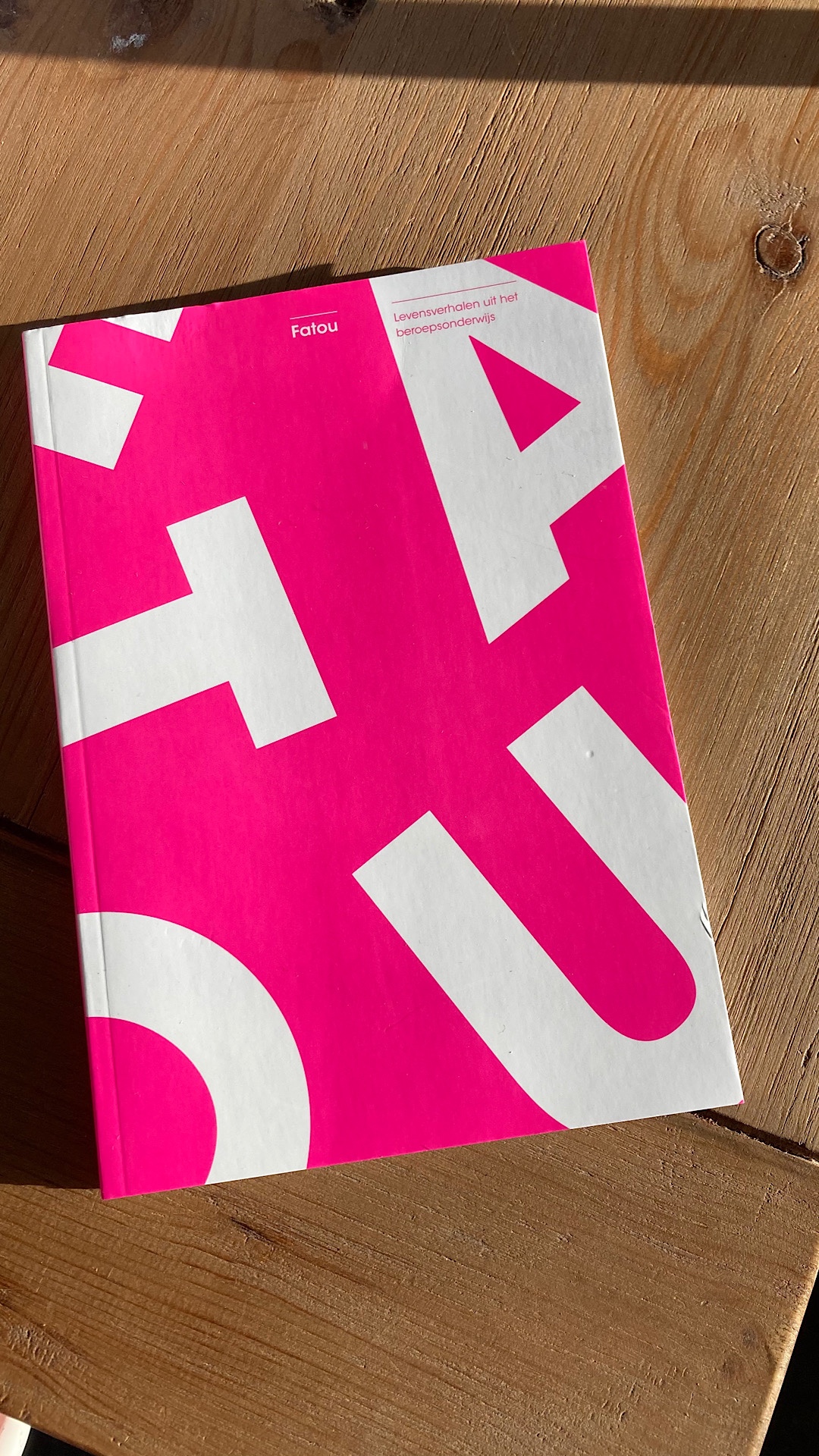 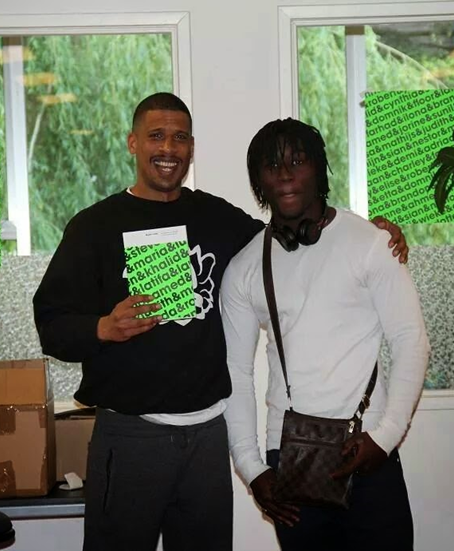 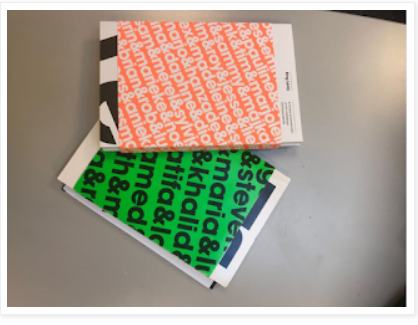 5
[Speaker Notes: Link filmpje achter foto Fatou]
Vrij lezen op Deltion
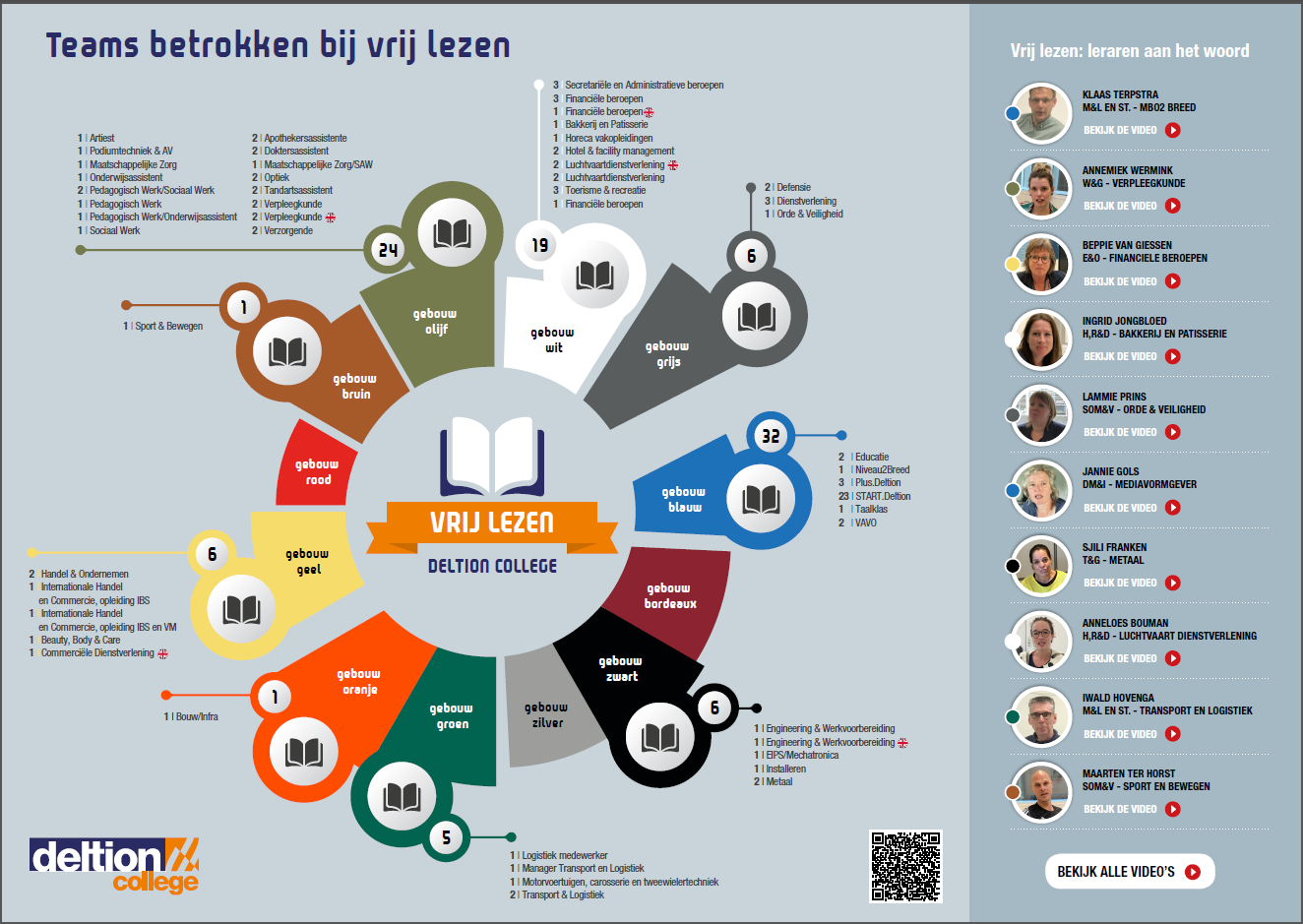 6
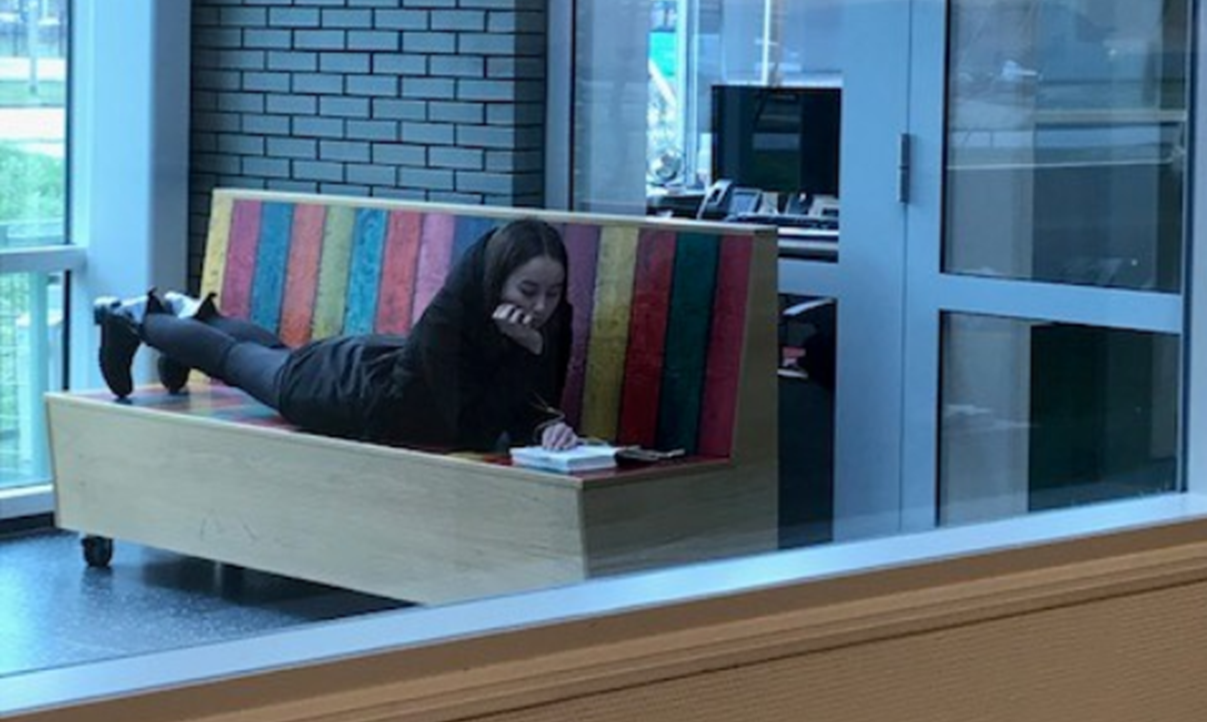 Wat we zagen…
7
Professionaliseringstrajecten:Onderzoekend denken over taal en lezen in het mbo
Artikel: mbo-docenten over hun vak
9
[Speaker Notes: https://plpo.nl/2018/02/27/mbo-docenten-nederlands-over-hun-vak/

Link zit achter afbeelding]
Burgerschap/Nederlands/Lezen (BNL)
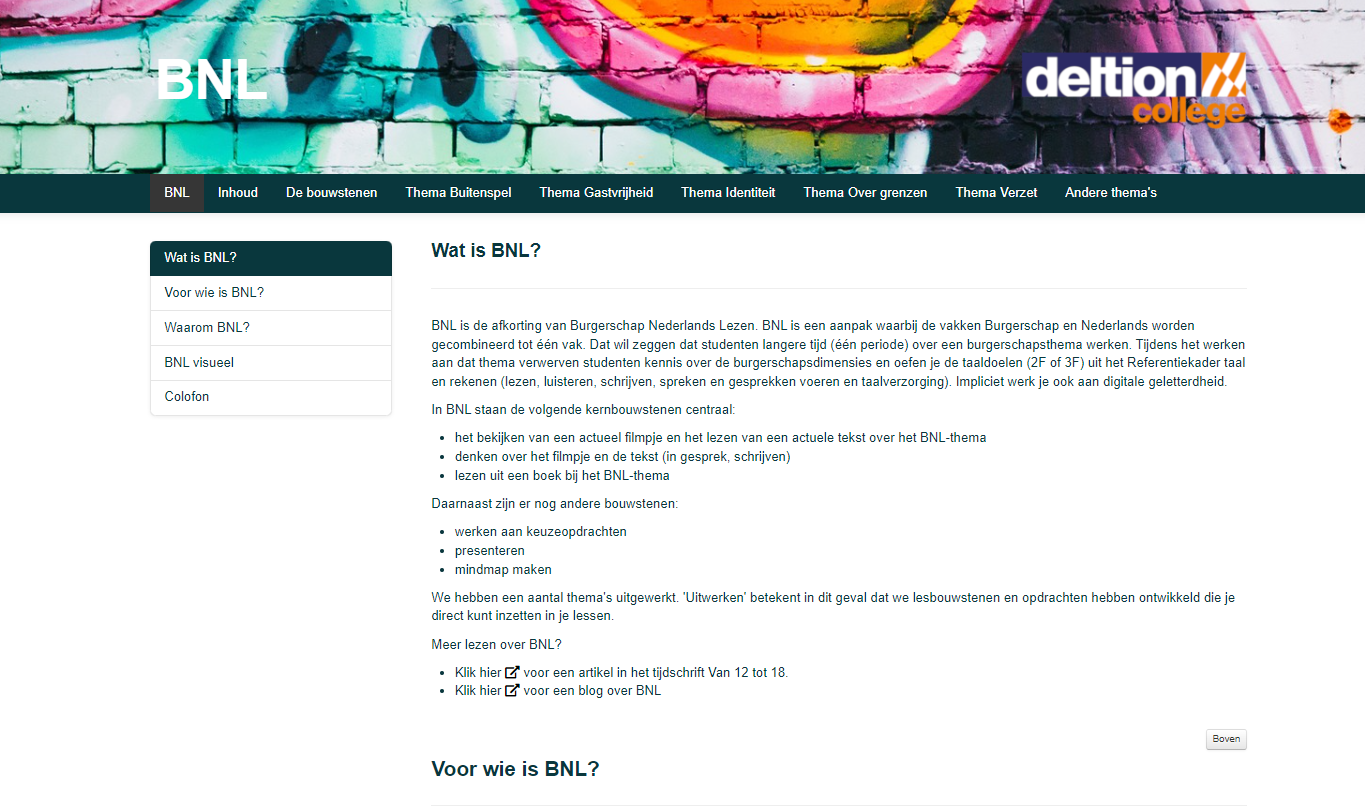 10
[Speaker Notes: Link achter screenshot BNL: https://xerte.deltion.nl/play.php?template_id=1067#page1]
Invloed Covid-19
Afgelopen jaar…
12
… gebeurden er mooie dingen…
13
…werkten we aan plannen…
14
… begonnen we met de uitvoering…
15
… ondersteunen we docenten…
16
… en werken we aan een groter doel.
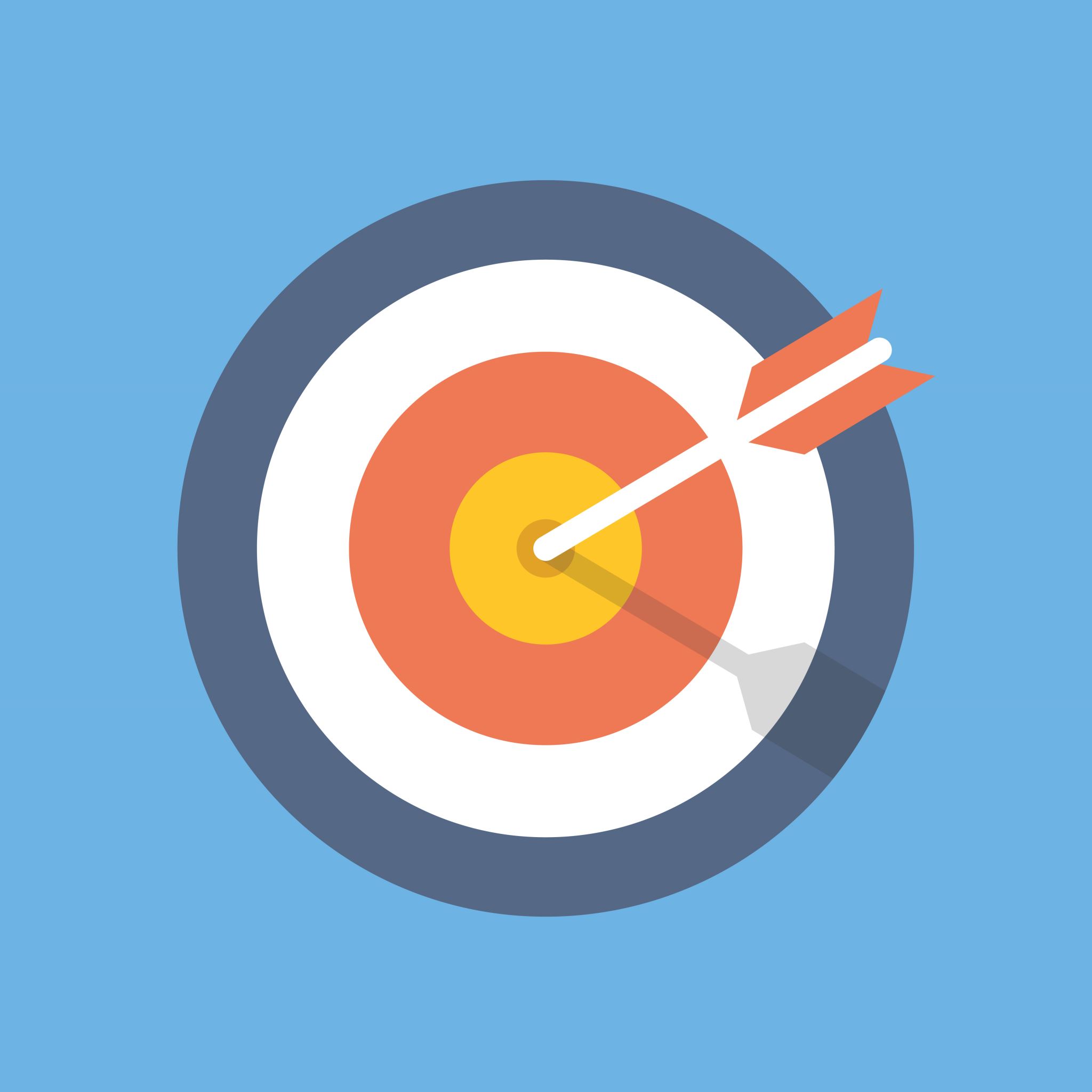 17
Vrij lezen: de komende jaren
Faciliteren (tijd + verantwoordelijkheid)
Aanhaken bij wat we weten en hebben binnen Deltion
Pilot team Verpleegkunde
Onderzoek 
Samenwerking MICT
Monitoren zwerfboekenkasten
Landelijke betrokkenheid 
Informeren van de organisatie
18
Publicaties
Project vrij lezen
Koeven, E. van & F. Schaafsma (2013). Vrij lezen in het mbo. Onderzoek naar een leescultuur in de laagste mbo-niveaus. Zevenentwintigste conferentie Het Schoolvak Nederlands. 112-115 (http://taalunieversum.org/onderwijs/conferentie_het_schoolvak_nederlands/bundels/27/112/)
Koeven, E. van (2015). Je vak moet je doen, niet lezen. Vrij lezen in het entree-onderwijs. Amsterdam: Stichting Lezen. (https://www.lezen.nl/sites/default/files/Je%20vak%20moet%20je%20doen%20niet%20lezen.pdf)
Leeman, Y., Koeven, E. van, Schaafsma, F. (2017): Inter-professional collaboration in action research. Educational Action Research, DOI: 10.1080/09650792.2017.1301827
Smits, A. & van Koeven, E. Vrij lezen in het mbo 1 en Vrij lezen in het mbo 2 (http://geletterdheidenschoolsucces.blogspot.nl/2013/02/vrij-lezen-in-het-mbo.html) 
Film Leraar24 Vrij lezen (https://www.leraar24.nl/vrij-lezen-bij-start-deltion/)
Van Koeven, E. Van Renssen,F., Smits, A. (2018) Ik kom hier om een beroep te leren, niet om te lezen… Remediaal (18) 3-4, 28-30.Stilte, wij lezen hier. https://www.lezen.nl/publicatie/stilte-wij-lezen-hier/
Podcast VO leest! – over vrij lezen op het mbo

Project levensverhalenboeken 
Koeven, E. van, Vriend, E., Schaafsma, F. (2014) Queen Latifa en andere verhalen uit het Entreeonderwijs. (Boek met levensverhalen voor laaggeletterde mbo-studenten) (in samenwerking met de opleiding journalistiek van Windesheim)
King Leroy & andere levensverhalen uit het mbo (2018) Levensverhalenboek in samenwerking met Windesheim en Deltion College (opleiding journalistiek, lerarenopleiding Nederlands en studenten van Start.Deltion en diverse mbo-opleidingen) 
Fatou, levensverhalen uit het beroepsonderwijs (2022) Levensverhalenboek in samenwerking met Windesheim en Deltion College (opleiding journalistiek, lerarenopleiding Nederlands en studenten van Start.Deltion en diverse mbo-opleidingen) 
Schaafsma, F. & Van Koeven, E. (2017) Levensverhalen van studenten. PIP-magazine 23(99), 22-30.
Publicaties
Professionaliseringstraject taal
Van Koeven, E, Kootstra, G.J., De Groot, A., Schaafsma, F. (2018). Mbo-docenten Nederlands over hun vak. Platform voor Praktijkontwikkeling (https://plpo.nl/2018/02/27/mbo-docenten-nederlands-over-hun-vak/)

Project Burgerschap/Nederlands/Lezen
Van Koeven, E. (2018). Lezen in een rijke (burgerschaps)context in het mbo. Van 12 tot 18 (3), 26-28.  
Van Koeven, E. (2017) Contextgericht taal- en leesonderwijs gecombineerd met burgerschapsvorming, een pilot. In A. Mottart & S. Vanhooren (Eds.), 31ste Conferentie Onderwijs Nederlands. Gent: Skribis. 176-181
Podcast VO leest! – over betekenisvol taalonderwijs op het mbo

Lezen over burgerschapsthema’s https://www.lezen.nl/wp-content/uploads/2020/12/Brochures-Lezen-over-burgerschapsthemas-DEF-ONLINE.pdf


Podcast VO leest! – studenten organiseren een boekevenement in de Social Hub op Deltion College
Podcast ‘De Inspectie van het Onderwijs’ – over het belang van lezen in het onderwijs
Podcast ‘Hubtalk’ – onze eigen Deltion podcast. Studenten gaan in gesprek met schrijver Özcan Akyol over schrijven en lezen